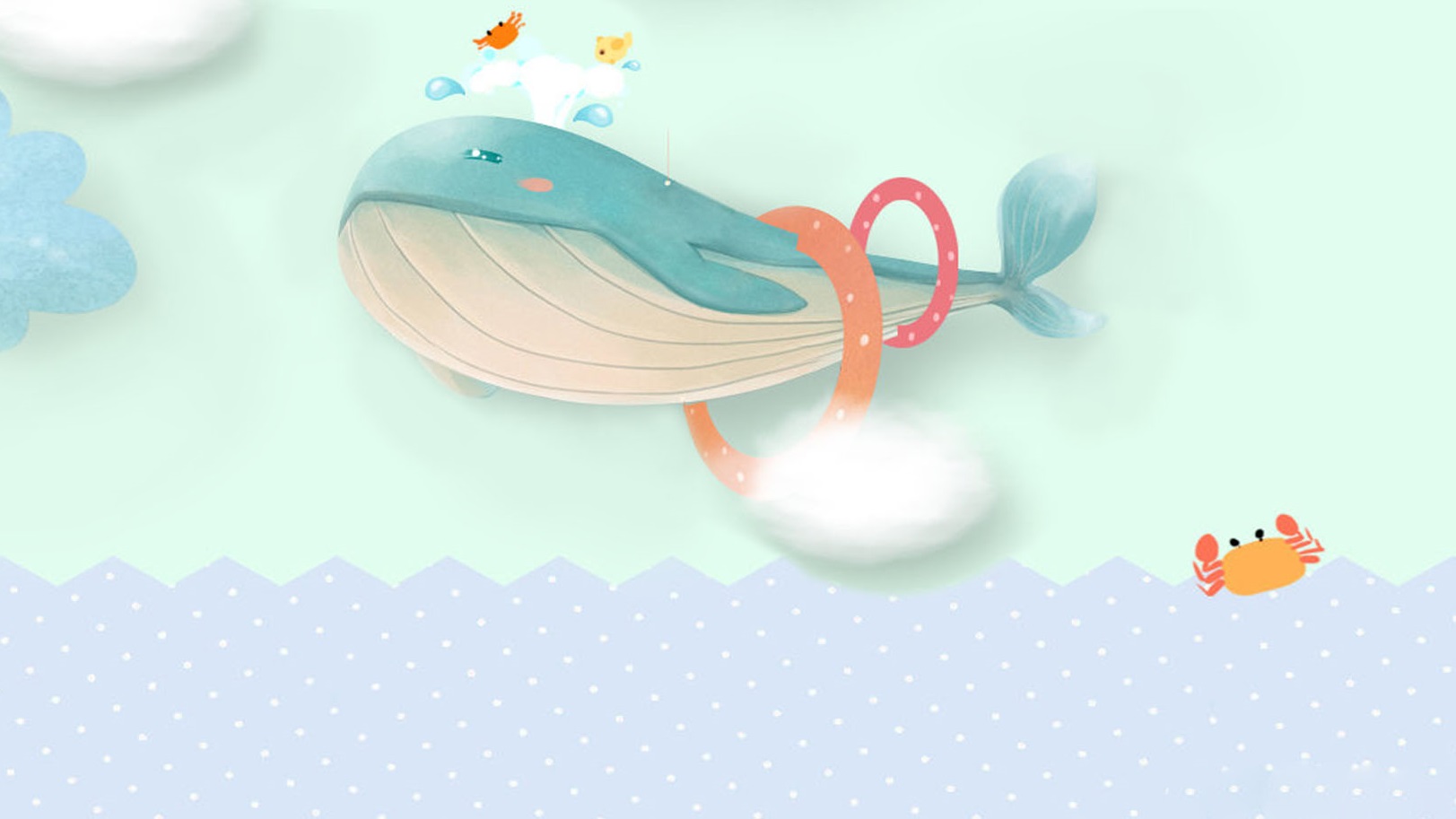 小清新卡通鲸鱼手绘PPT模板
汇报人：千库网
日期：XX年XX月XX日
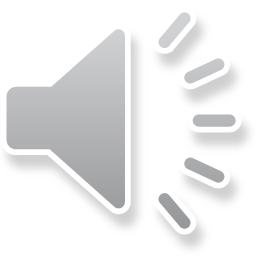 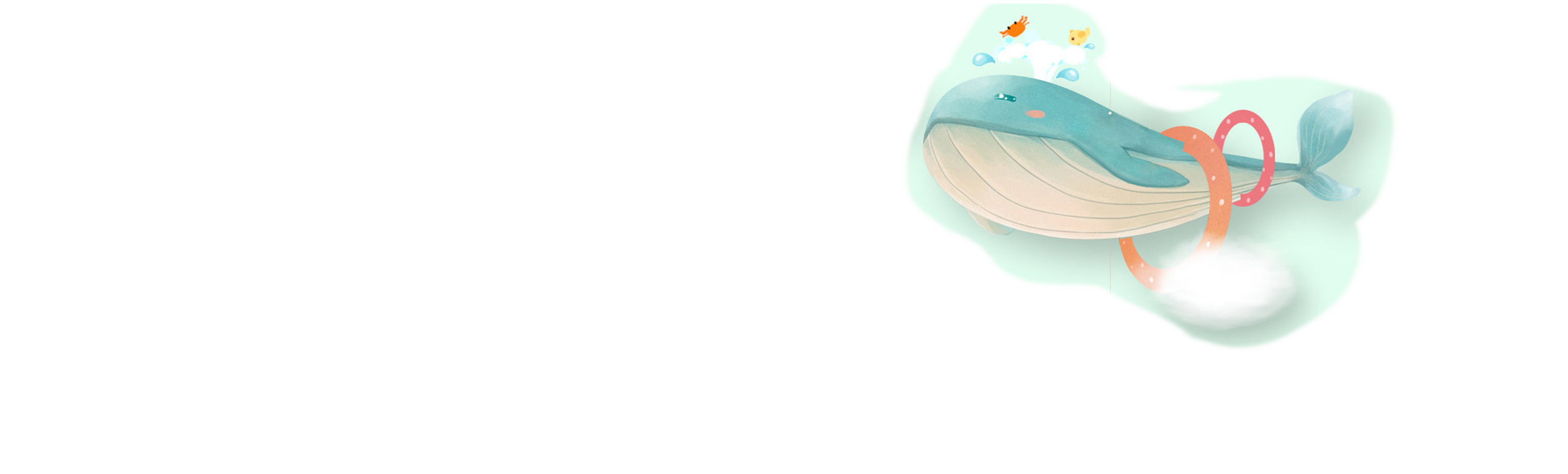 目录
点击输入标题
THIS IS A ART TEMPLATE ,THE TEMPLATE DESIGN BY RONY. THANK YOU
点击输入标题
1
2
3
4
THIS IS A ART TEMPLATE ,THE TEMPLATE DESIGN BY RONY. THANK YOU
点击输入标题
THIS IS A ART TEMPLATE ,THE TEMPLATE DESIGN BY RONY. THANK YOU
点击输入标题
THIS IS A ART TEMPLATE ,THE TEMPLATE DESIGN BY RONY. THANK YOU
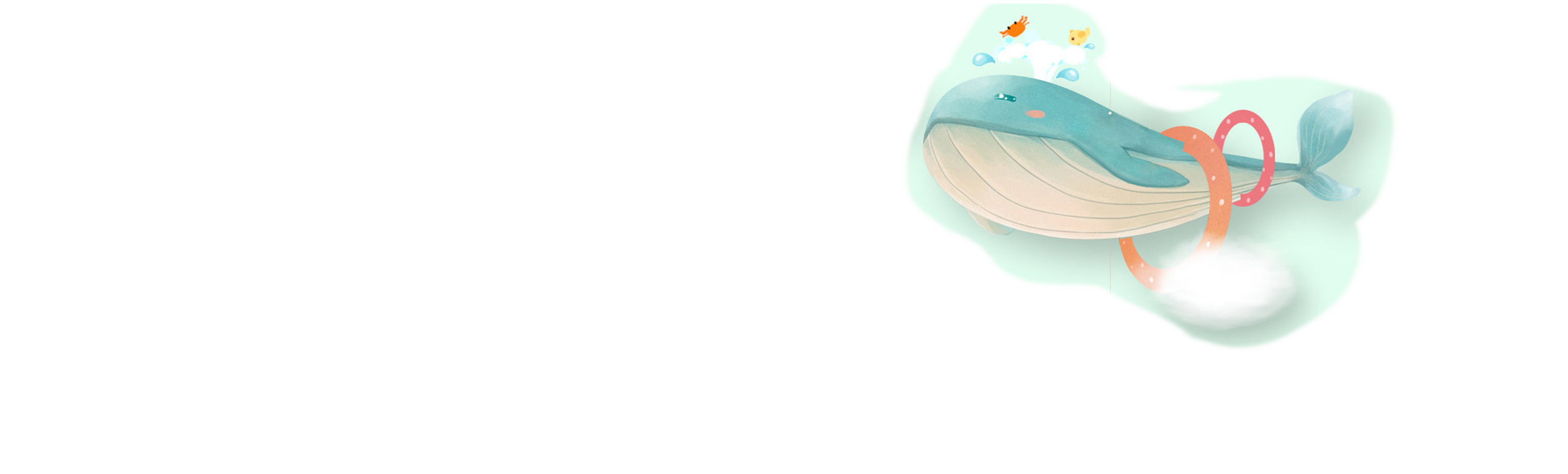 0 1
点击输入标题
THIS IS A ART TEMPLATE ,THE TEMPLATE DESIGN BY RONY. THANK YOU WATCHING THIS ONE.
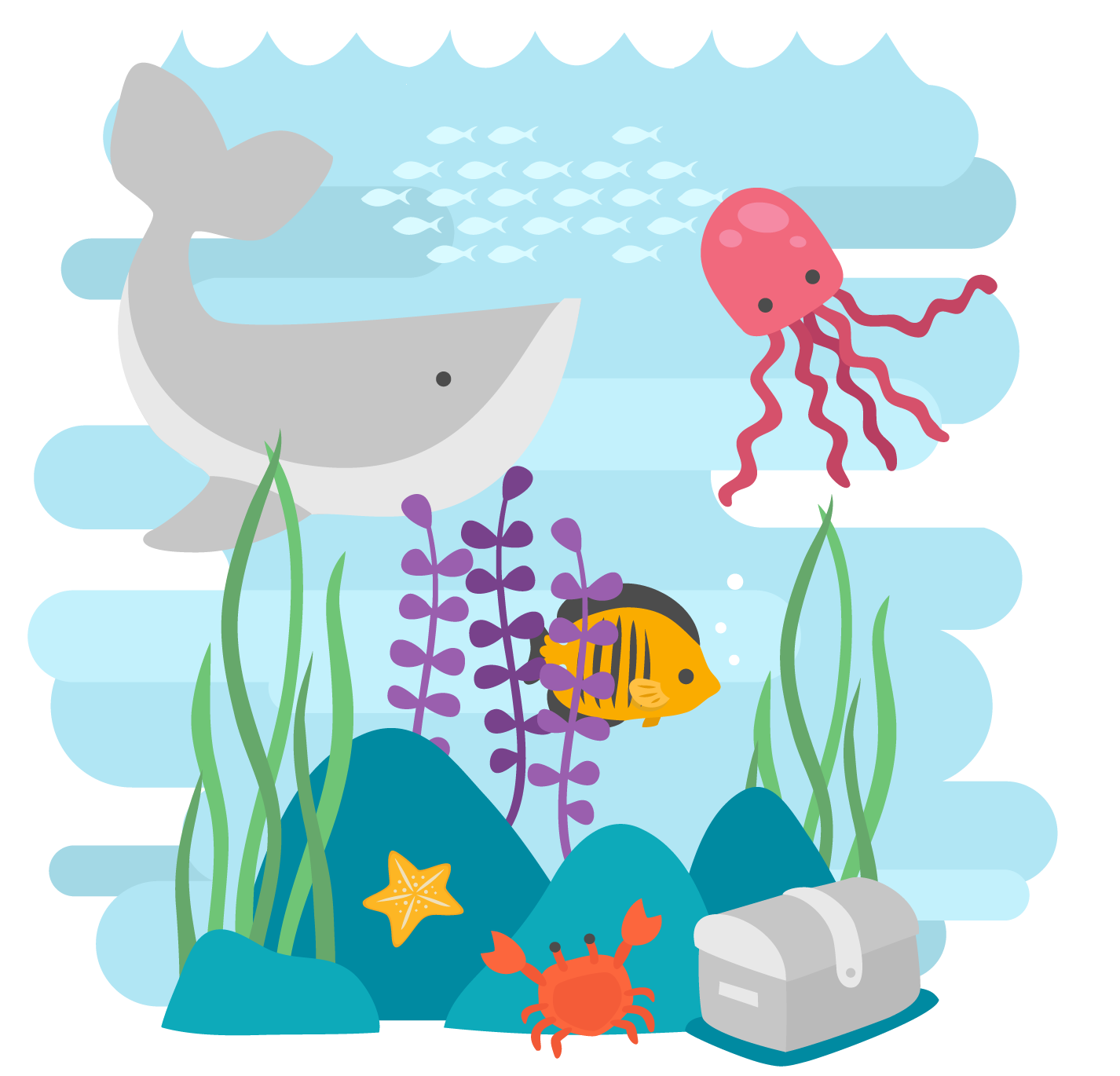 点击输入标题
Just for today I will try to live through this day only and not tackle my whole life problem at once Just for today I will try to live through this day only and not tackle my whole life problem at once
点击输入内容点击输入内容点击输入内容点击输入内容点击输入内容点击输入内容点击输入内容点击输入内容
点击输入内容点击输入内容点击输入内容点击输入内容点击输入内容点击输入内容点击输入内容点击输入内容
点击输入内容点击输入内容点击输入内容点击输入内容点击输入内容点击输入内容点击输入内容点击输入内容
点击输入内容点击输入内容点击输入内容点击输入内容点击输入内容点击输入内容点击输入内容点击输入内容
点击输入内容点击输入内容点击输入内容点击输入内容点击输入内容点击输入内容点击输入内容点击输入内容
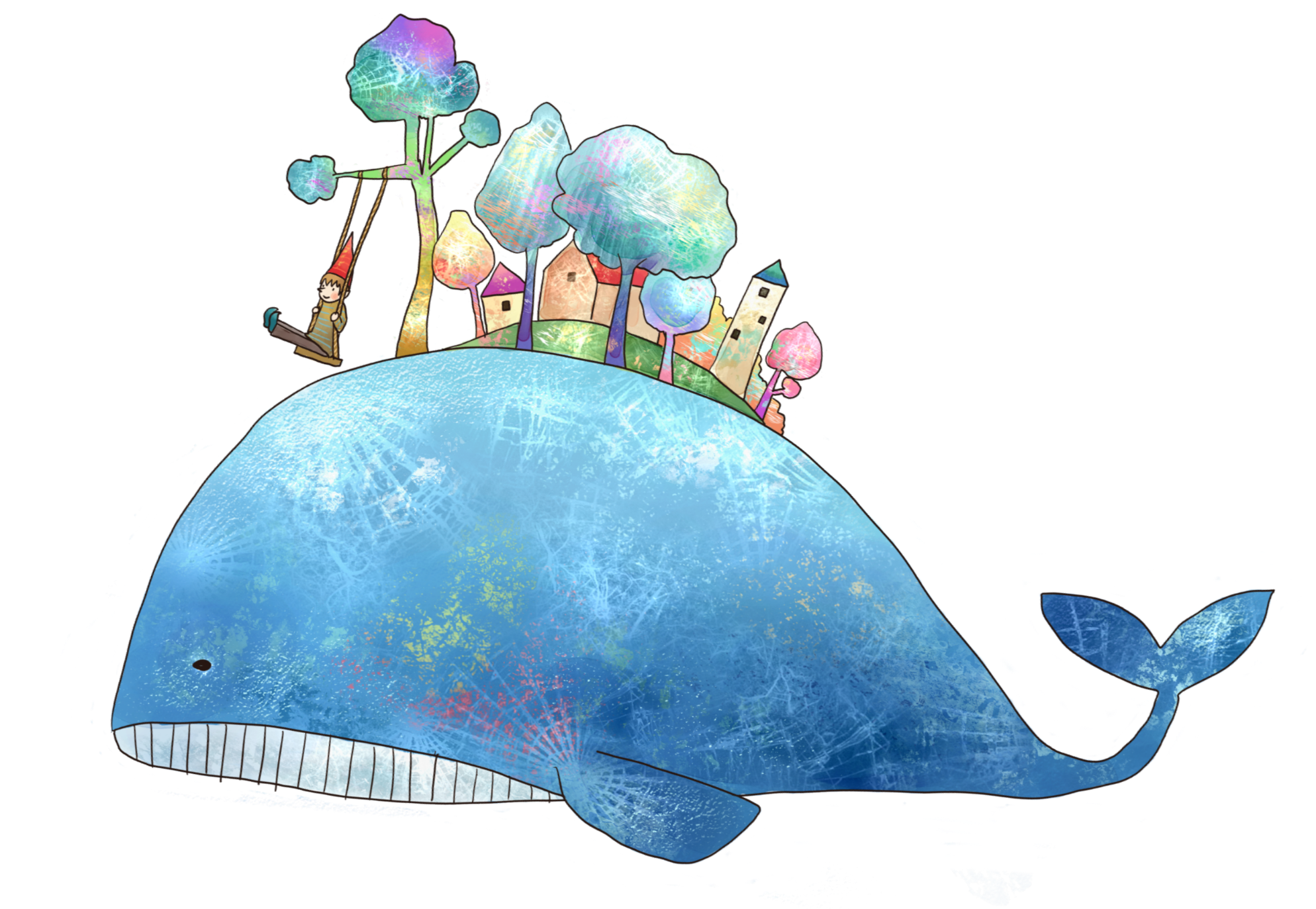 点击输入标题
点击输入内容点击输入内容点击输入内容点击输入内容点击输入内容点击输入内容点击输入内容点击输入内容
点击输入标题
Just for today I will try to live through this day only and not tackle my whole life problem at once. I can do for twelve hours that Just for
点击输入标题
Just for today I will try to live through this day only and not tackle my whole life problem at once. I can do for twelve hours that Just for
点击输入标题
Just for today I will try to live through this day only and not tackle my whole life problem at once. I can do for twelve hours that Just for
点击输入标题
Just for today I will try to live through this day only and not tackle my whole life problem at once. I can do for twelve hours that Just for
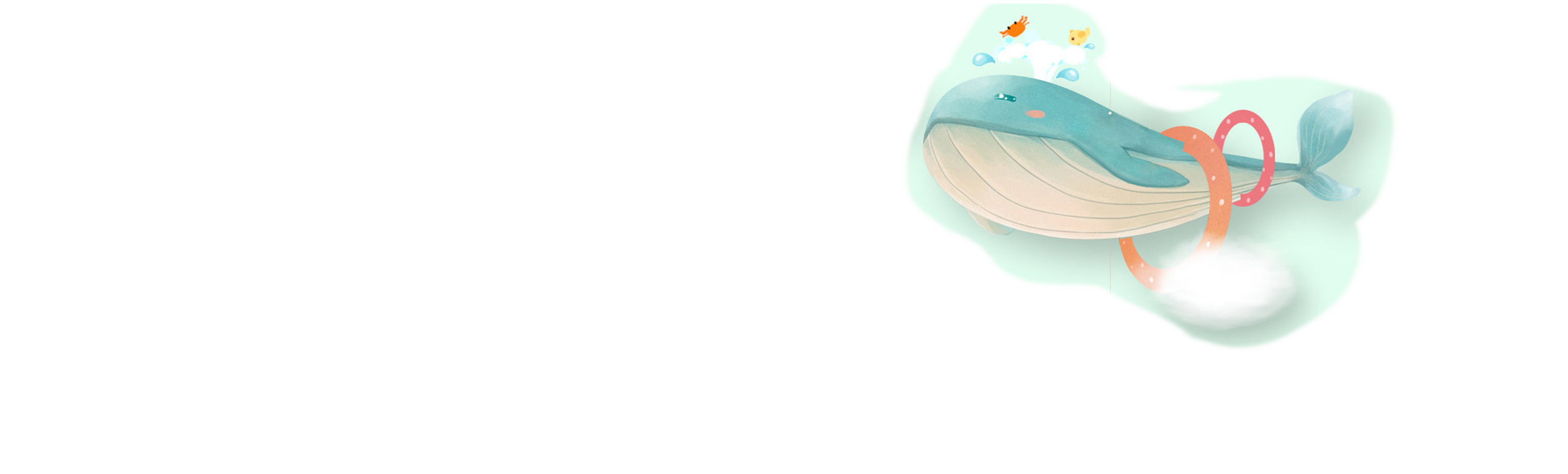 0 2
点击输入标题
THIS IS A ART TEMPLATE ,THE TEMPLATE DESIGN BY RONY. THANK YOU WATCHING THIS ONE.
点击输入内容点击输入内容点击输入内容点击输入内容点击输入内容点击输入内容点击输入内容点击输入内容
点击输入标题
点击输入内容点击输入内容点击输入内容点击输入内容点击输入内容点击输入内容点击输入内容点击输入内容
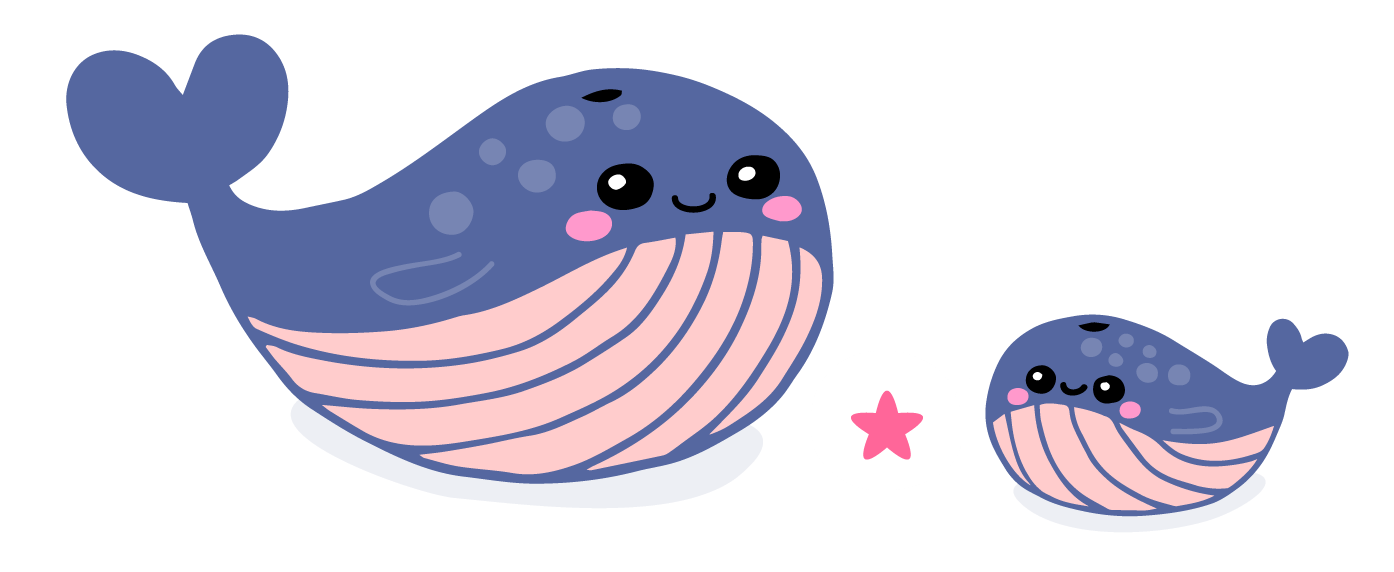 1
点击输入内容点击输入内容点击输入内容点击输入内容点击输入内容点击输入内容点击输入内容点击输入内容
2
点击输入内容点击输入内容点击输入内容点击输入内容点击输入内容点击输入内容点击输入内容点击输入内容
3
点击输入内容点击输入内容点击输入内容点击输入内容点击输入内容点击输入内容点击输入内容点击输入内容
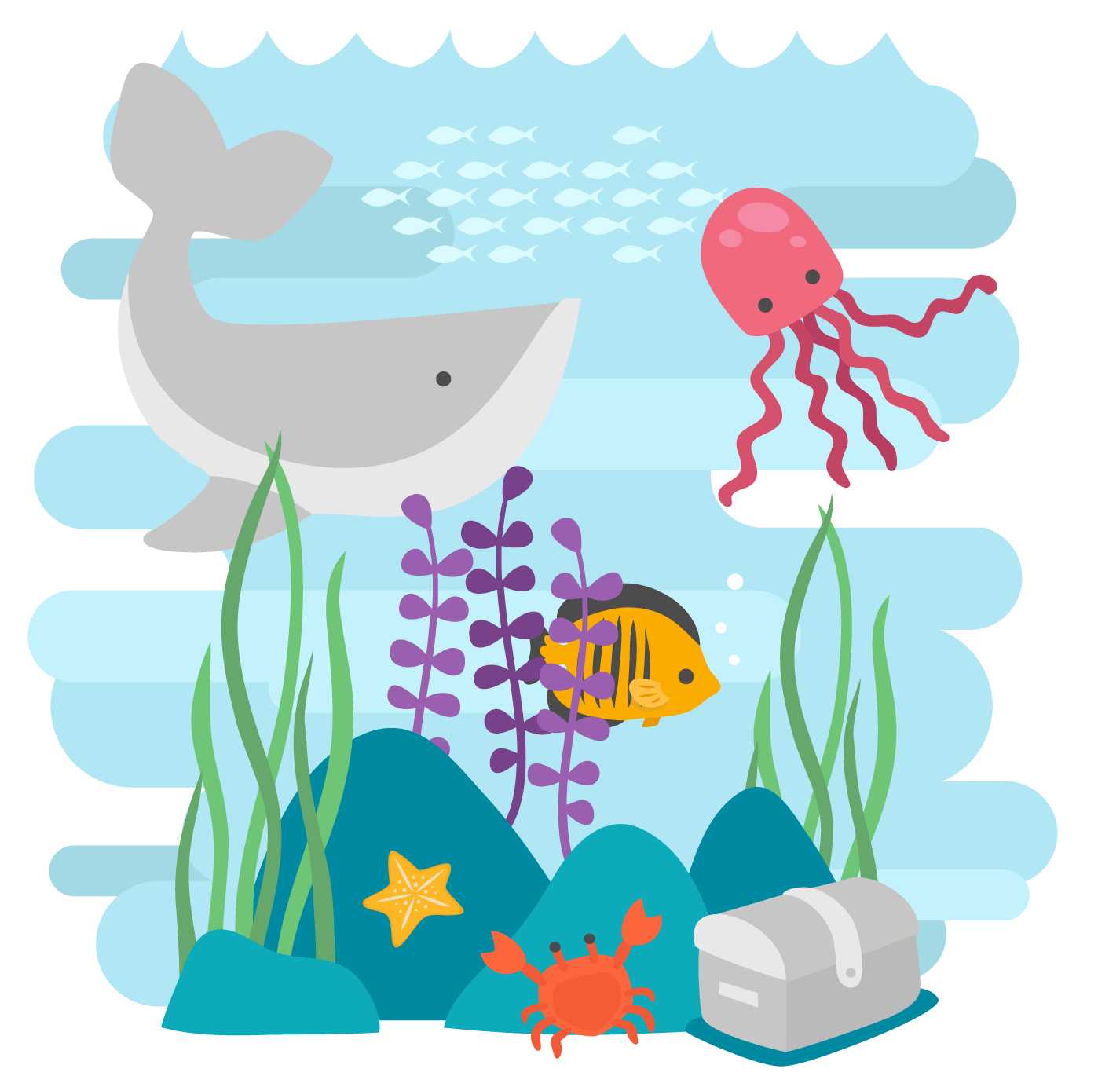 点击输入内容点击输入内容点击输入内容点击输入内容点击输入内容点击输入内容点击输入内容点击输入内容
点击输入内容点击输入内容点击输入内容点击输入内容点击输入内容点击输入内容点击输入内容点击输入内容
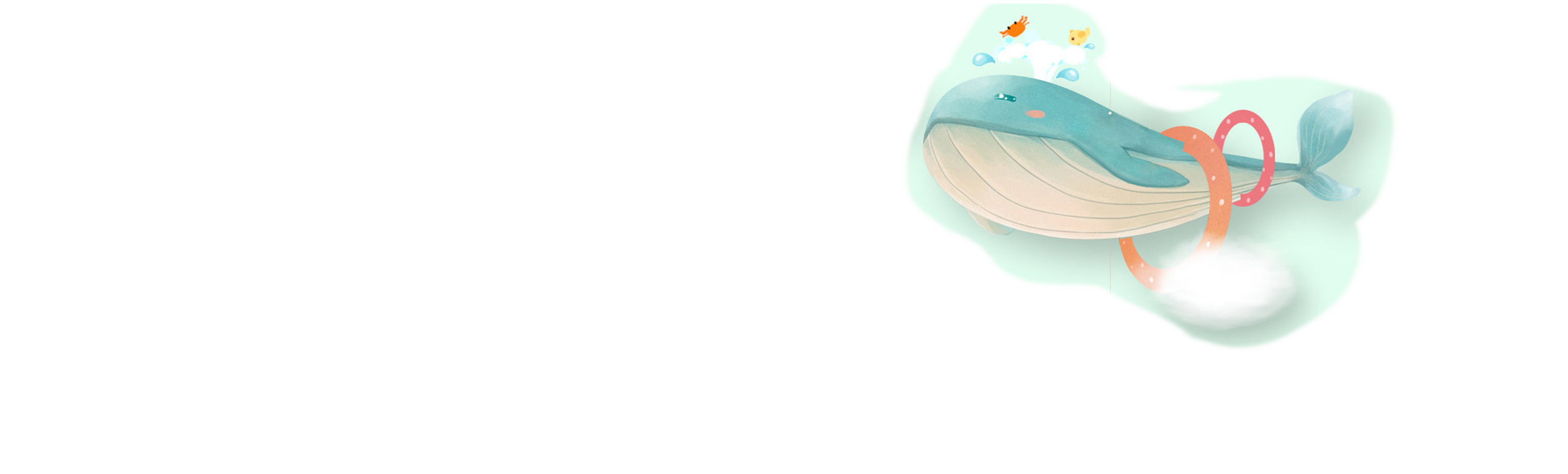 0 3
点击输入标题
THIS IS A ART TEMPLATE ,THE TEMPLATE DESIGN BY RONY. THANK YOU WATCHING THIS ONE.
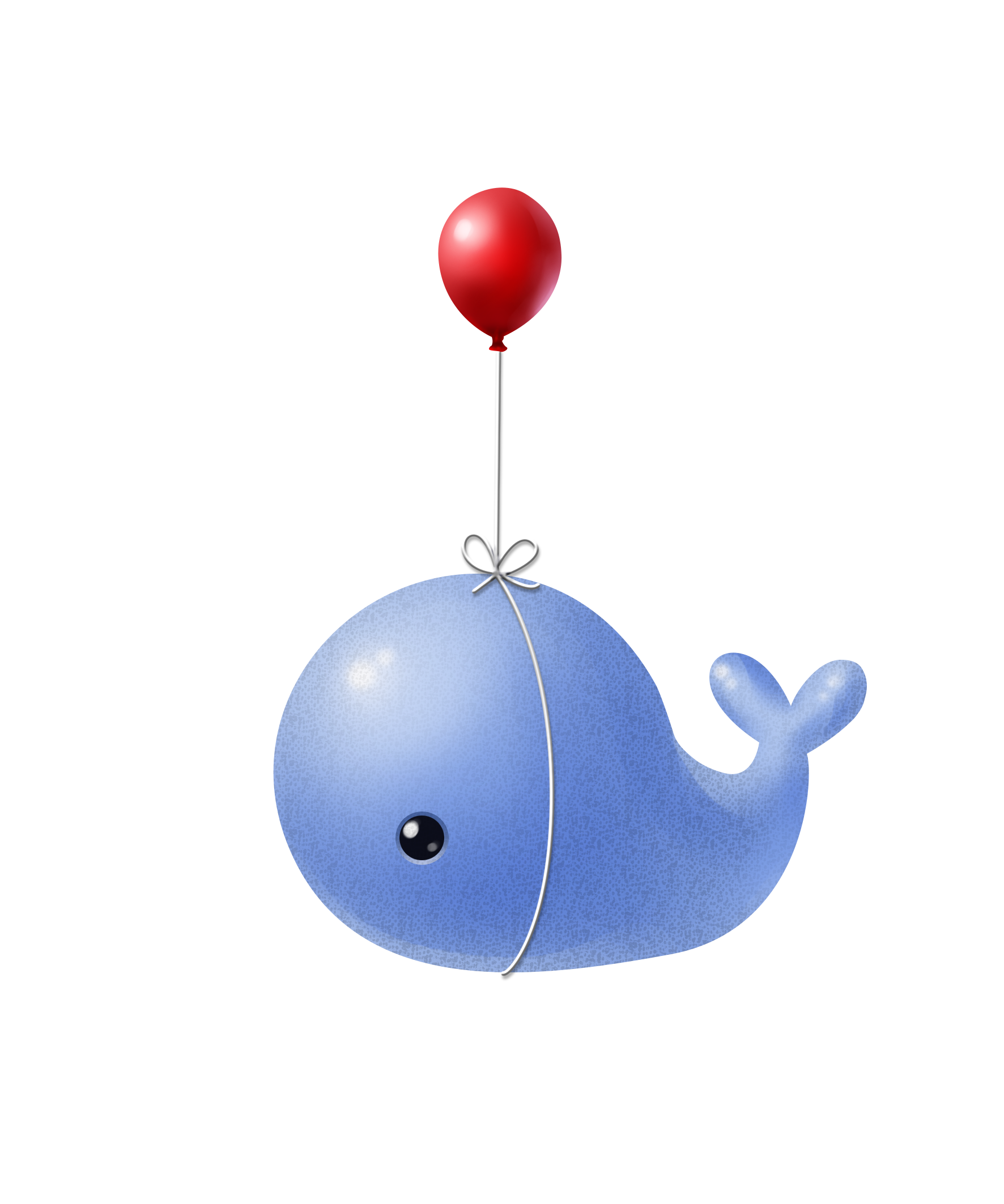 点击输入标题
点击输入内容点击输入内容点击输入内容点击输入内容点击输入内容点击输入内容点击输入内容点击输入内容
点击输入内容点击输入内容点击输入内容点击输入内容点击输入内容点击输入内容点击输入内容点击输入内容
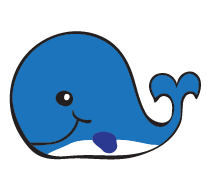 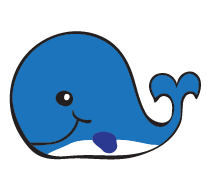 STEP 02
点击输入内容点击输入内容点击输入内容点击输入内容点击输入内容点击输入内容点击输入内容点击输入内容
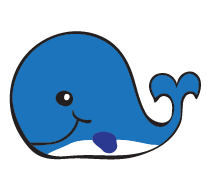 STEP 03
STEP 01
点击输入内容点击输入内容点击输入内容点击输入内容点击输入内容点击输入内容点击输入内容点击输入内容
点击输入内容点击输入内容点击输入内容点击输入内容点击输入内容点击输入内容点击输入内容点击输入内容
点击输入标题
点击输入内容点击输入内容点击输入内容点击
输入内容点击输入内容点击输入内容点击输入
内容点击输入内容
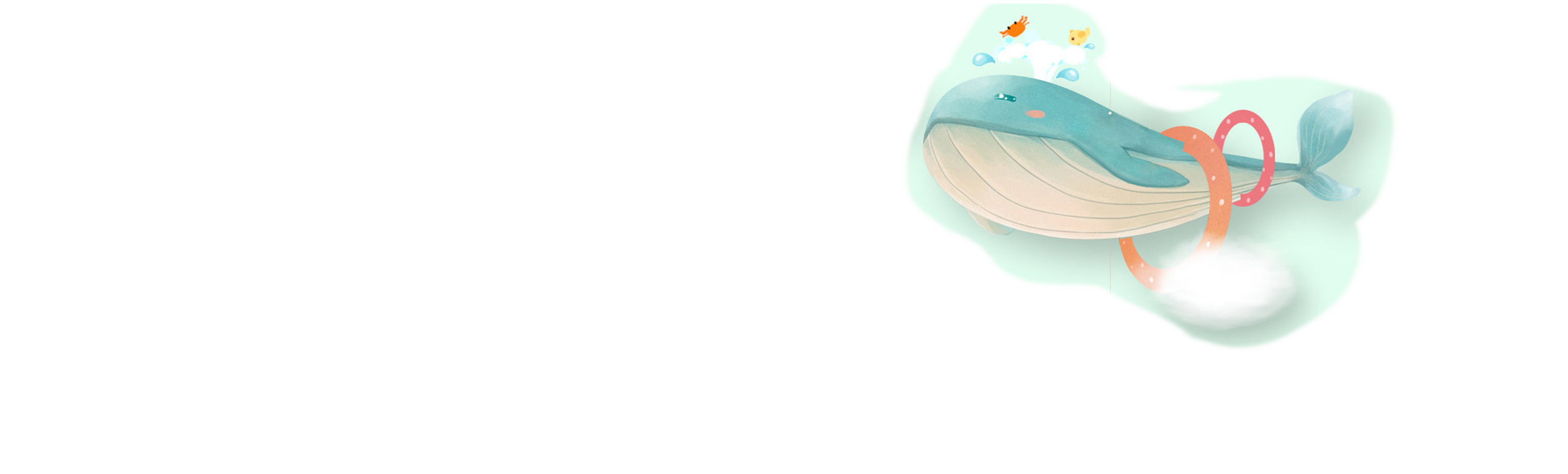 0 4
点击输入标题
THIS IS A ART TEMPLATE ,THE TEMPLATE DESIGN BY RONY. THANK YOU WATCHING THIS ONE.
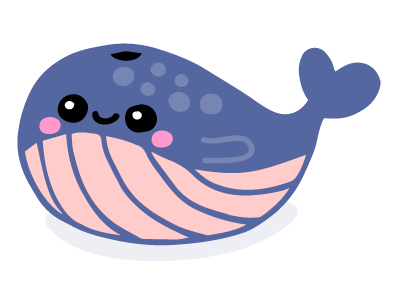 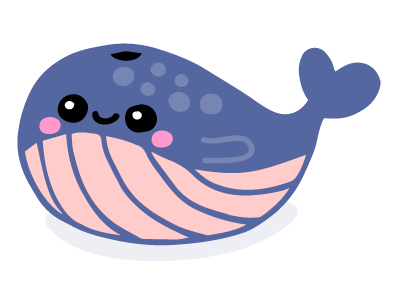 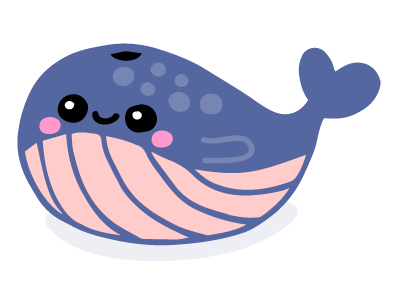 STEP 01
STEP 03
STEP 02
点击输入内容点击输入内容点击输入内容点击输入内容点击输入内容点击输入内容点击输入内容点击输入内容
点击输入内容点击输入内容点击输入内容点击输入内容点击输入内容点击输入内容点击输入内容点击输入内容
点击输入内容点击输入内容点击输入内容点击输入内容点击输入内容点击输入内容点击输入内容点击输入内容
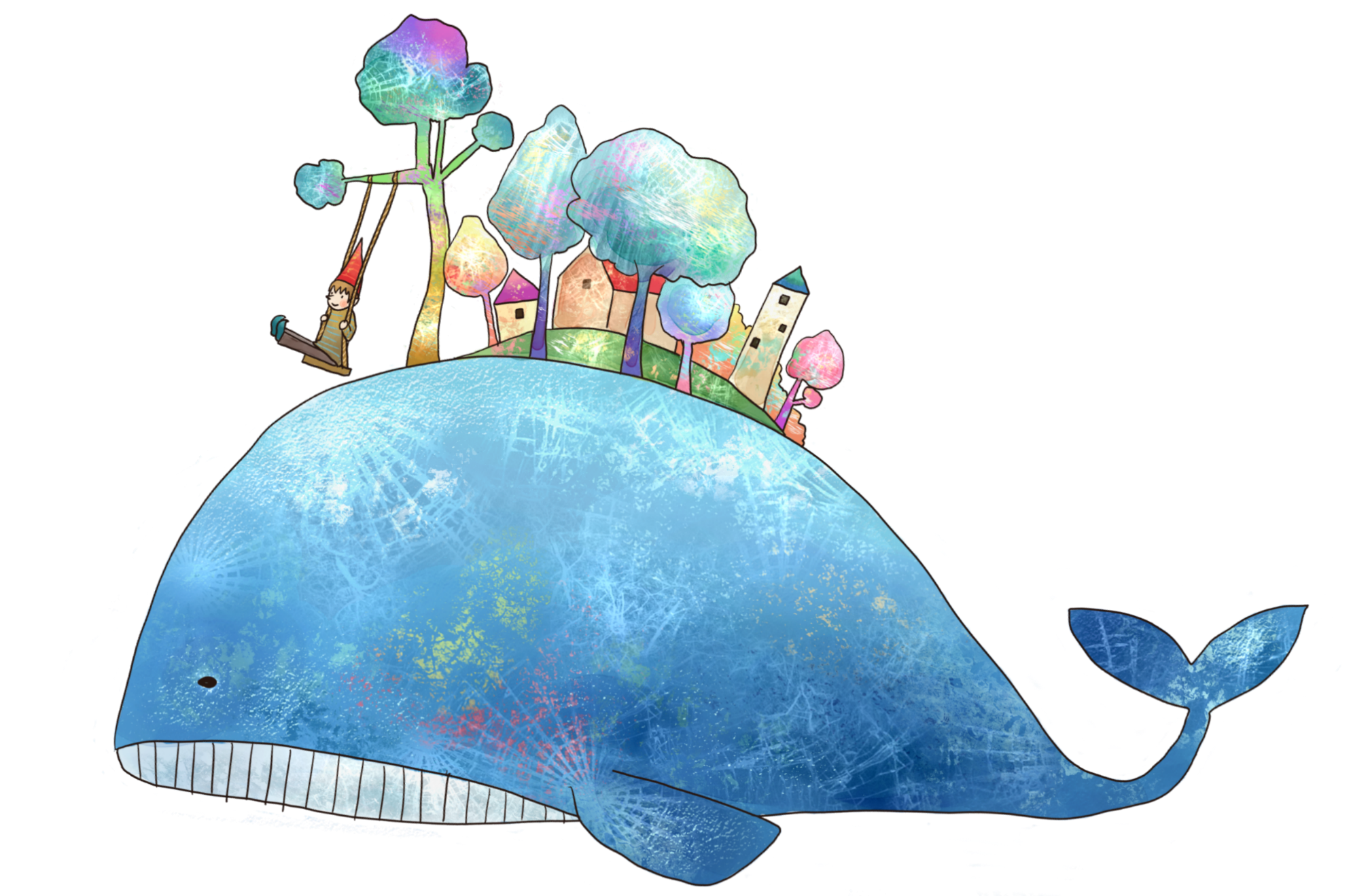 点击输入内容点击输入内容点击输入内容点击输入内容点击输入内容点击输入内容点击输入内容点击输入内容
点击输入内容点击输入内容点击输入内容点击输入内容点击输入内容点击输入内容点击输入内容点击输入内容
点击输入标题
点击输入标题
CLICK HERE TO ADD YOUR CONTENTS
CLICK HERE TO ADD YOUR CONTENTS
点击输入标题
点击输入标题
CLICK HERE TO ADD YOUR CONTENTS
CLICK HERE TO ADD YOUR CONTENTS
点击输入内容点击输入内容点击输入内容点击输入内容点击输入内容点击输入内容点击输入内容点击输入内容
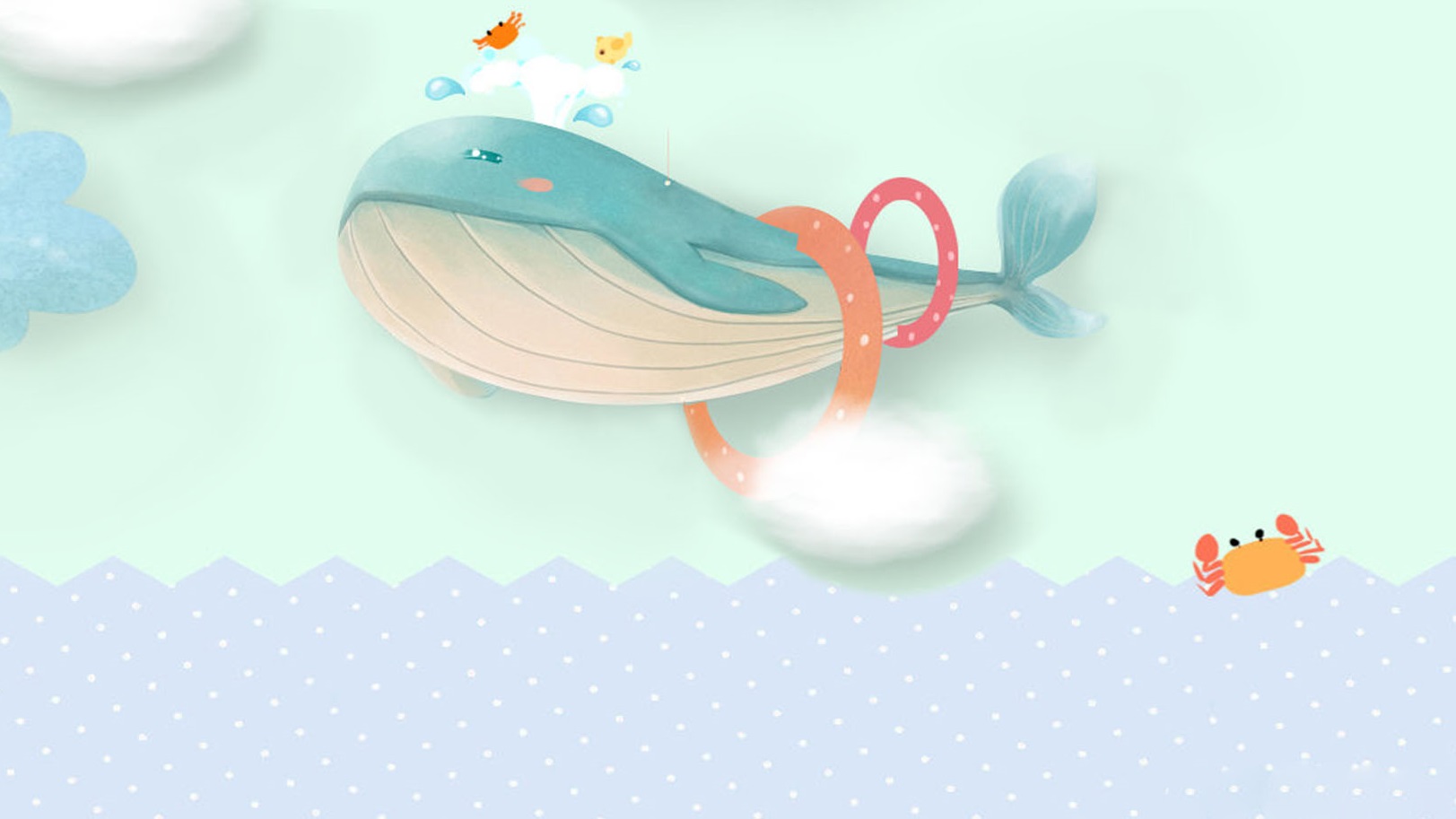 谢谢观看